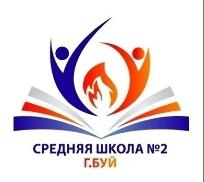 ТЕМА  ВЕБИНАРА №1 Создание электронной среды обучения «1 ученик: 1 компьютер» и оценка эффективности её использования
Цель: распространение результатов успешной практики применения новых образовательных технологий и использования ИКТ при реализации основной общеобразовательной программы начального общего образования
Категория участников – руководители образовательных организаций
Реализация мероприятия Программы «Создание сети школ, реализующих инновационные программы для отработки новых технологий и содержания обучения и воспитания, через конкурсную поддержку школьных инициатив и сетевых проектов», по лоту: Конкурс ФЦПРО-2.3-08-4 «Разработка, апробация, внедрение новых элементов содержания образования и систем воспитания, новых педагогических технологий при реализации образовательных программ начального общего образования» при финансовой поддержке МО РФ.
Буй, Костромская область
 01.11.2016
1
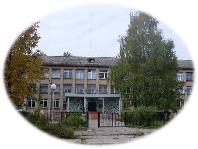 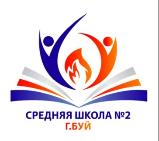 «Управлять, создавая смыслы…»
План проведения  обучающего вебинара для руководителей ОО
Проект « Создание электронной образовательной среды  «1 ученик: 1 компьютер»  для индивидуализации  обучения младших школьников»
Оценка эффективности использования электронной среды обучения «1 ученик: 1 компьютер»
Психолого –педагогическое сопровождение  инновационного проекта
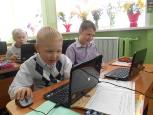 2
3
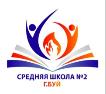 Инновационный проект МОУСОШ №2 г. Буя
4
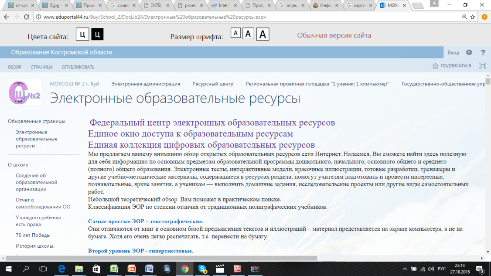 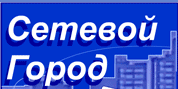 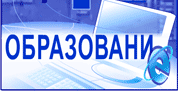 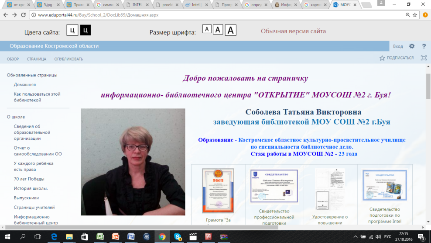 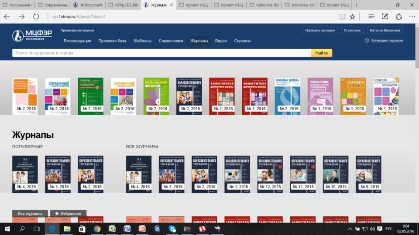 5
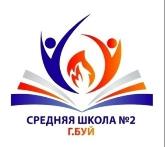 Муниципальное общеобразовательное учреждение
средняя общеобразовательная школа №2 
городского округа город Буй Костромской области
Оценка эффективности инновационного проекта «Создание электронной образовательной среды обучения «1 ученик: 1 компьютер» для индивидуализации обучения младших школьников»
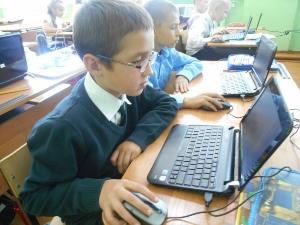 Заместитель директора по УВР  МОУСОШ №2г. Буя
Любовь Сергеевна Смирнова
2016 г
6
Инновационные проекты, реализуемые на базе начальных классов   МОУСОШ №2 г.Буя
«Создание ЭОС «1 ученик: 1 компьютер» для индивидуализации обучения  младших школьников» (региональная проектная площадка)
«Формирование у учащихся комплекса предметных компетентностей в ходе обучения русскому (родному) языку по инновационной технологии Ю.А. Поташкиной» (опорная   площадка кафедры теории и методики обучения  ОГБОУ ДПО КОИРО)
«Реализация ФГОС и достижение нового образовательного результата  через внедрения комплекса образовательных технологий деятельностного типа ОС «Школа 2100» в массовую практику начальной  и основной  школы» (базовая площадка федеральной инновационной площадки РАО и ОС «Школа 2100»),
«Апробация и внедрение учебно-методического комплекта «Система Занкова» как инструмента развития УУД у учащихся 1-х классов» (экспериментальная площадка РАО и ОС Л.В.Занкова). 
        Приложение 1
        Приложение 2
7
Оценка  эффективности ИП «Создание ЭОС «1 ученик: 1 компьютер» для индивидуализации обучения  младших школьников»
Соответствие целей и задач проекта, целям и задачам  Программы развития ОО

Оценка  состояния процессов информатизации  в начальных классах

Оценка ключевых факторов внедрения модели
      «1 ученик: 1 компьютер»

Полученные результаты и эффекты реализации проекта
8
Результаты внедрения модели «1 ученик: 1 компьютер»
Собрана коллекция  цифровых образовательных ресурсов;

Определен и апробирован в учебном процессе методический инструментарий индивидуализации учебной работы школьников в среде «1 ученик: 1 компьютер»;

Скорректированы  рабочие программы по предметам и кружкам с учётом выбранного методического инструментария;

Создана  интерактивная  информационная среда,  обеспечивающая индивидуальную учебную работу младших школьников;

Определен  педагогический инструментарий выявления и сопровождения одаренных детей в учебной деятельности;

Разработана  нормативно-правовая  база проекта.
9
Рост интереса школьников к изучению ИКТ и применению различных цифровых аппаратных средств в учебном процессе.
10
Повышение качества образования и мотивации в обучении в классах, участниках проекта%
11
Сравнительный анализ качества обученности  экспериментальных и  контрольных классов (1 группа)%
12
Сравнительный анализ качества обученности  экспериментальных и  контрольных классов (2 группа)%
13
Результаты мониторинга математической подготовкиучащихся начальной школыПрограммные знания и умения
14
Результаты мониторинга математической подготовкиучащихся начальной школыОбщее развитие
15
Количество участников предметных  олимпиад, конкурсов различного уровня  (кол-во человек)
16
Количество победителей предметных  олимпиад, конкурсов различного уровня
17
Улучшение профессиональной компетенции педагогов, их деятельности  по обеспечению высокого уровня образования:количество публикаций, выступлений на семинарах, конференциях  педагогов-участников проекта
18
Победы и участие учителей – участников проекта в конкурсном движении
19
Победы  педагогов  в конкурсном движении
20
Факторы успеха внедрения  модели обучения «1 ученик: 1 компьютер»
Планирование
Активная вовлеченность всех участников процесса
Грамотное руководство
Мотивированность и подготовленность учителей
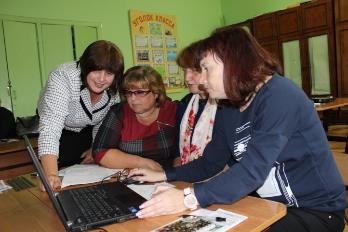 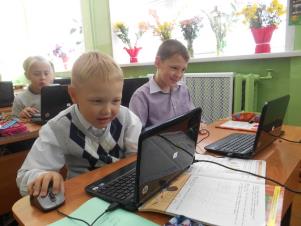 21
Материально техническое обеспечение процесса обучения в условиях применения модели «1 ученик: 1 компьютер»(2 кабинета, занятия организованы в 2 смены)
22
Материально техническое обеспечение процесса обучения в условиях применения модели «1 ученик: 1 компьютер»(2 кабинета, занятия организованы в 2 смены)
23
Доступность аппаратных средств и ИКТ-компетентность педагогов начальных классов (%)
24
Показатель использования ИКТ для выполнения учебных проектов (%)
25
Уровень использования сети Интернет педагогами школы (%)
26
Увеличение количества обучающихся, занятых во внеучебной деятельности и объединениях дополнительного образования (в среднем на 1 учащегося)
27
Преимущества модели обучения «1 ученик: 1 компьютер»
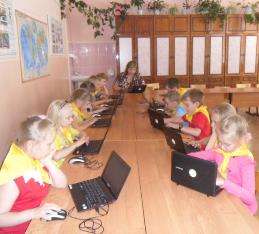 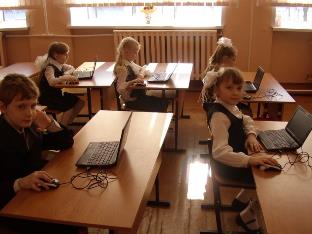 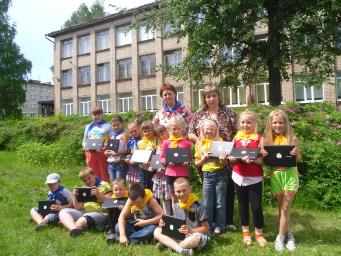 28
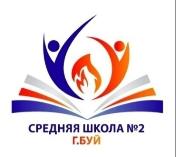 Муниципальное общеобразовательное учреждение
средняя общеобразовательная школа №2 
городского округа город Буй Костромской области
Психологическое сопровождение проекта «Создание электронной образовательной среды обучения «1 ученик: 1 компьютер»
Педагог-психолог МОУСОШ №2г. Буя
 Светлана Николаевна Герасимова
 
2016 г
29
Цель психологического сопровождения:создание социально-психологических условий для   выявления, развития и становления детской   одаренности.
Задачи психологического сопровождения:
определить критерии и провести диагностику  одарённости учащихся экспериментальных классов; 
содействовать формированию позитивной Я-концепции учащихся (самоотношения, самоуважения, самопринятия); 
содействовать формированию и развитию коммуникативных навыков учащихся;
оказать   психологическую и методическую помощь педагогам, родителям, детям.
30
Этапы работы:
1.  Диагностический
Проведение первичной и итоговой диагностики учащихся и их родителей.
 2. Информационный
Создание банка информационных и методических материалов по психолого-педагогическому сопровождению одарённых учащихся.
3. Развивающий
Составление индивидуальных программ сопровождения учащихся с учётом их особенностей.
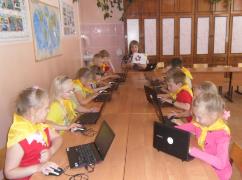 31
Психолого-педагогический инструментарий диагностики детской одаренности
32
Одарённость — это системное, развивающееся в течение жизни качество психики, которое определяет возможность достижения человеком более высоких, незаурядных результатов в одном или нескольких видах деятельности по сравнению с другими людьми.
Одарённый ребёнок — это ребенок, который выделяется яркими, очевидными, иногда выдающимися достижениями (или имеет внутренние предпосылки для таких достижений) в том или ином виде деятельности. 
Детская одарённость -  наличие у ребёнка природных задатков в той или иной деятельности.
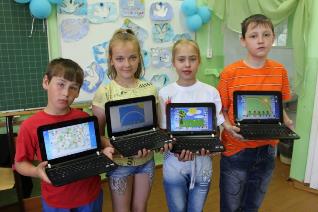 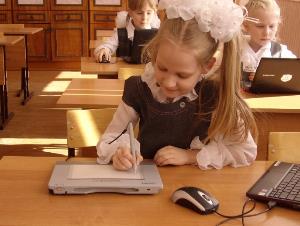 33
Особенности интеллектуальной сферы одарённых детей
1.   Чувствительность к проблемам. Критичность к себе и другим.
2.   Способность к выдвижению новых неожиданных идей.
3.   Настойчивость и целеустремлённость.
4.   Способность к прогнозированию.
5.   Изобретательность и творчество.
6.   Самостоятельность мышления.
7.    Развитое образное мышление.
8.   Обладают хорошей памятью.
9.    Большой словарный запас. 
10. Любознательность.
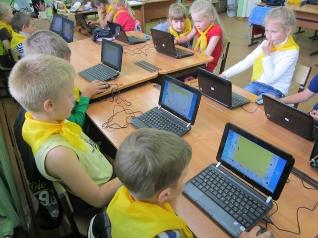 34
Типы одарённости:
интеллектуальный
академический
художественный
креативный  
лидерский
спортивный
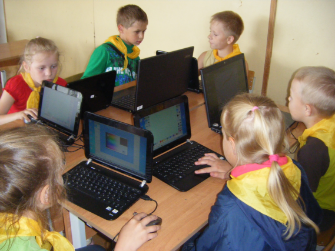 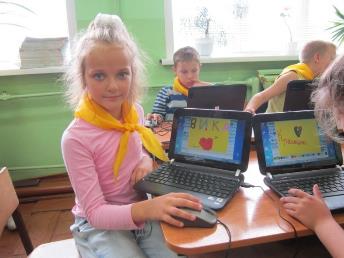 35
План  психологического сопровождения одарённых учащихся
36
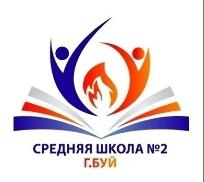 Результативность  психологического сопровождения одарённых детей:
1. Вовлечение детей в деятельность по интересам.
2. Комфорт и эмоциональная удовлетворенность одаренного ребенка в школе.
3. Положительная динамика формирования самооценки.
4. Развитие умения работать самостоятельно.
5. Высокий уровень реализации интеллектуальных способностей.
37